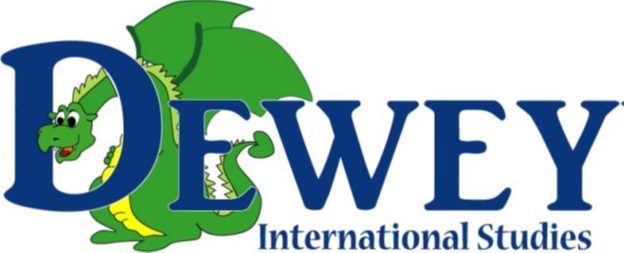 Technology Directions
Dewey International Studies 
iPad pick up
August 2020
Special thanks to Ms. Gentemann, Ms. Miro and Ms. Delgado